TARIMSAL İNŞAAT
Doç. Dr. Havva Eylem POLAT

Ankara Üniversitesi Ziraat Fakültesi
Tarımsal Yapılar ve Sulama Bölümü
7-8 . ÇELİK YAPI ELEMANLARININ PROJELENMESİ
Yapı çeliği sünek bir malzeme olduğundan emniyet gerilmesinin belirlenmesinde akma sınırı (σa) dikkate alınır. Bu sınır değeri belirli bir emniyet katsayısına (n) bölünerek emniyet gerilmesi (σem) bulunur.

Çelik yapı elemanlarının hesap ve dayanımlarının kontrolünde iki ayrı yüklemenin yapılması öngörülmektedir:
EY (H) yüklemesi: Esas yüklerin toplamı dikkate alınır. Bu yükleme şekli bazen Yükleme I olarak da ifade edilmektedir.
EİY (HZ) yüklemesi: Esas ve ilave yüklerin toplamı dikkate alınır. Bu yükleme şekli bazen Yükleme I I olarak da ifade edilmektedir.
Çeliğin emniyet gerilmeleri (kg/cm2)
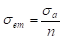 ÇELİK YAPI ELEMANLARINDA BİRLEŞİM ARAÇLARI 
Çelik yapılarda kullanılan birleştirme araçları; 
Sökülemeyen birleşim araçları (Perçin ve kaynak)
Sökülebilen birleşim araçları (Bulon veya civata)
olmak üzere iki grupta toplanabilir. Perçin ve kaynaklı birleşimlerin daha sonra birleştirilen elemanlarda zarar oluşmadan sökülmeleri olanaksız iken bulonlu birleşimler, birleştirilen elemanlarda herhangi bir bozulma olmadan kolayca sökülebilirler. 
Perçinler
Silindir gövdeli ve tek başlıklı olarak hazırlanan ve önceden hazırlanmış olan deliklere ısıtılarak veya ısıtılmadan çekiçlenerek yerleştirilen birleşim aracıdır. Isıtılmayan (soğuk) perçinler taşıyıcı olmayan elemanlarda ve genellikle demir doğramalarda kullanılırlar. Perçinler çelik yapıda iyi sonuçlar veren bir birleştirme aracı olmakla birlikte günümüzde çok tercih edilmemektedir.
Perçinler çekmeye çalışan yerlerde kesiti zayıflattığından sakıncalı olabilirler. Bu nedenle eklenecek parçalar zayıflatılmadan gerekli yerlere perçin delikleri açılmalıdır. Perçinlerle birleştirme yapılırken perçin aralıkları fazla tutulursa birleştirilen elemanlar birbirlerine tam olarak değmeyeceğinden aralarına nem girerek korozyona neden olabilir. Perçinler çok sık yapılırsa elemanların zayıflaması söz konusu olabilir. 
Perçinler birleşim yerlerinde tek veya iki tesirli olarak çalışırlar. Birleşim yerlerinde tek bir perçinin aktaracağı kuvvetin bulunmasında, perçinin kesilme (makaslama) ve birleştirilen elemanlarda oluşacak ezilme (yüzey basıncı) için gerekli kuvvetler hesaplanır. Bu kuvvetlerden hangisi küçükse o kuvvet perçinin mukavemetinde göz önüne alınır.
Belirli bir kuvveti perçinli birleşimle aktarırken hesaplamada izlenecek yol iki şekilde olabilir:
Perçin çapı ve sayısı önceden kararlaştırılarak, her bir perçine düşen kuvvet, perçinin emniyetle taşıyabileceği kuvvet ile karşılaştırılır.
Birleşimde kullanılacak perçin çapı seçilir. Bu perçinin emniyetle taşıyabileceği kuvvet belirlenir. Birleşimden aktarılacak kuvvet, bulunan bu kuvvete bölünerek gerekli perçin sayısı hesaplanır.
Bulonlar (Civatalar)
Bulonlar genellikle; geçici birleşimlerde, birleştirilecek parçaların malzemesinin veya birleşim yerinin iyi perçin yapmaya uygun olmaması durumlarında ya da birleşim elemanlarına büyük kuvvetlerin etki etmesi durumunda kullanılırlar. Genellikle kaynaklı bağlantılar fabrika veya atölyede yapılırken, bulonlu bağlantılar şantiyede yapılır. Bulonlar, uç tarafında spiral diş açılmış bir bölümü bulunan, silindirik gövdeli ve altıgen başlıklı çelik birleşim aracıdır
Uygulamada bulonların normal bulonlar ve yüksek mukavemetli bulonlar olmak üzere iki çeşidi bulunmakla birlikte yaygın olarak kullanılanı normal bulonlardır. 
Normal bulonlar, kesme ve delik çevresinde ezilme esaslarına göre hesaplanırlar. Bu nedenle bulonlu birleşimlerin projelenmesinde izlenecek işlem de perçinli birleşimlerle aynıdır. 
Bulonlar M harfi ile gösterilmekte olup, M8, M10, M12, M16, M18, M20, M22, M24, M27, M30, M33, M36, M39, M42, M45, M48 ve M52 bulonları kullanılmaktadır. Burada sayılar bulonun gövde çapını mm olarak ifade eder. Bulonlar, tek ya da çift tesirli olarak çalışabilirler.
Kaynaklar
Aynı veya benzer alaşımlı iki metal parçasının ısı tesiri altında ergime noktasına getirilerek ve çoğu kez üçüncü bir metal kullanılarak birleştirilmesine kaynak denir. Birleşime yardımcı olarak kullanılan metale kaynak teli veya elektrot adı verilmektedir. Uygulamada en fazla kullanılan sökülemeyen birleşim aracıdır. 
Ek yerlerinde iki çelik elemanı birleştiren kaynak parçalarına dikiş adı verilir. Kaynak dikişlerinin çok farklı tipleri vardır. Seçilecek kaynak tipi, birleşim yerindeki yükün büyüklüğüne, uygulanış şekline, yapılacak hazırlığa ve kaynak maliyetine bağlıdır. Elektrik kaynağı ile çelik yapı elemanlarının birbirlerine bağlanmalarında kullanılan iki tip kaynak dikişi vardır. Bunlar; köşe kaynak dikişi ve küt kaynak dikişidir.
Köşe kaynağı, iki çelik elemanın birbirlerine dik ya da en az 60° lik açı oluşturan yüzeyleri arasındaki köşelere çekilen kaynaklardır. Küt kaynak, aynı düzlemde bulunan iki çelik elemanın uç uca ya da yan yana getirilerek çekilen kaynaktır. Küt kaynak, aynı düzlemde bulunan iki çelik elemanın uç uca ya da yan yana getirilerek çekilen kaynaktır. 
BASINÇ ÇUBUKLARI
Basınç çubukları, uzun eksenine paralel sadece basınç yükü taşıyan ve bu nedenle de burkulma etkisinin önem kazandığı taşıyıcı elemanlardır. Genellikle kolonlarda, kafes kirişlerin çoğu üst başlıklarında ve bazı diyagonallerde kullanılırlar. Basınç çubuğunun emniyetle taşıyacağı yük, burkulma etkisine maruz kalmadan taşıyabileceği yüktür. Bu nedenle kesitleri ve malzemeleri aynı olan iki basınç çubuğundan uzun olanı daha az yük taşır. Basınç çubuklarının atalet momentleri sabit olmalı ve özellikle kolonlarda mesnet koşullarına göre burkulma uzunlukları iyi değerlendirilmelidir.
Çelik basınç çubuklarının hesaplanmasında da w yöntemi kullanılır. Buna göre gerilme kontrolü;

eşitliği ile yapılır. Eşitlikte P = Çubuğa etki eden en büyük basınç kuvveti, w = Çelik çeşidine ve narinlik oranına (λ) bağlı burkulma katsayısı, A  = Çubuk kesit alanı ve σçem = Çelik çeşidine ve yükleme durumuna göre çekme emniyet gerilmesi değerlerini göstermektedir.
Basınç çubuklarında perçin ve bulon için açılan deliklerin kesiti zayıflatmadığı başka bir anlatımla birleştirici eleman dahil tüm kesitin basınç yükünü karşıladığı kabul edilir.
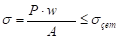 ÇEKME ÇUBUKLARI
Çekme çubukları uzun eksenine paralel çekme kuvveti taşıyan ve esas olarak kafes kirişlerde kullanılan elemanlardır. Ancak çekme çubukları, gergi çubuğu ve tavan askıları gibi yük taşıyan ikincil elemanlarda da kullanılabilir. Çekme çubuklarında bulon ve perçin deliklerinin kesiti zayıflatması nedeniyle hesaplamalarda faydalı kesit alanı dikkate alınmalıdır. Çekme çubuklarında gerilme kontrolü aşağıdaki eşitlik yardımıyla yapılır.

Eşitlikte; P = Eksenel çubuk kuvveti, Ao = Faydalı kesit alanı, σem = Çekme emniyet gerilmesi değerlerini göstermektedir. 
Faydalı kesit alanı, çubuk kesit alanından delik kesit alanlarının çıkarılması ile elde edilir (A0 = A – ∆A). Faydalı kesit alanının hesabında en fazla kaybın olduğu kesit dikkate alınmalıdır.
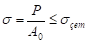 EĞİLMEYE ÇALIŞAN ÇUBUKLAR
Uzun eksenine dik doğrultuda yük taşıyan ve eğilme etkisi altında kalan çubuklar kiriş olarak adlandırılır. Çelik iskelet sistemlerin döşeme ve çatı kirişleri ile çatı aşıkları ve lentolar böyle elemanlardır. Çelik yapılarda kullanılan kirişler dolu gövdeli kirişler ve kafes kirişler olmak üzere iki grupta toplanabilir.
Kirişlerde ortaya çıkan eğilme; basit eğilme, iki yönlü eğilme, burulmalı eğilme ve simetrik olmayan kesitlerde eğilme olmak üzere dört gruba ayrılır. Kirişlerle ilgili hesaplamalarda başlıca beş konuda kontrol yapılır. Bunlar:
Kesitte oluşan maksimum eğilme gerilmesi,
Maksimum kesme (kayma) gerilmesi,
Maksimum sarkı (sehim),
Yanal burkulma kontrolü,
Kiriş gövdesinin ezilmesi (katlanması) kontrolüdür.